A History of Manufactured Housing: Its impacts on income inequality
Daniel Rezai
Virginia Poverty Law Center
The original Mobile Home
Created in a time leading up to and during WWII to house soldiers, factory workers, and their families. 
No standard building code or material requirements. 
Built quickly to meet the demands of the war effort. 
Parks were operated by the Federal Government and by Private owners.
2
The move to Manufactured Housing
Housing and Community Development Act of 1974
Title VI: Mobile Home Construction and Safety Standards.
HUD began controlling construction of homes on June 15, 1976.
Consistent production requirements created by Housing and Urban Development. 
All homes must meet this standard from this point forward.
3
The manufactured housing community 1940’s-2005
In Virginia a manufactured housing community is created when five or more homes are located on a continual, nonrecreational bases….(§ 55.1-1300)

At the time of creation of the original mobile home, both the federal government and private ownership of communities were the norm. Federal ownership of communities ceased to be the norm after the war ended and private ownership by local owners became the norm. 

Each state operates its own tenant laws as it relates to manufactured home communities. Virginias is found in § 55.1-1300 et seq.
4
2005- Present: The Rise of Private Equity
Over the past 20 years, Private Equity Funds (Hedge Funds) began expanding their holdings into the manufactured home community space. 

The private equity stakeholder project estimates that private equity firms own a total of 1,547 parks with a total of 323,865 lots throughout the nation. 

Private equity firms view manufactured housing communities as through a return on investment lense rather than an affordable housing model for low and fixed income resident homeowners.

Currently, Virginia is experiencing a wave of private equity ownership throughout the Commonwealth. 

Private equity firms make increase rents often multiple times a year (Yellow Mountain in Roanoke), do not make capital investments into the communities, have property management companies that are no housed in Virginia, and often are very difficult to find because of their use of “shell” corporations that are not directly linked to the Private Equity Fund. 

Source: https://pestakeholder.org/pesp-private-equity-manufactured-housing-tracker/#key_points
5
What are the effects of Hedge Funds?
https://vimeo.com/752350263
Massie’s Mobile Home Park 
Virginia Homes at Bent Mountain
Yellow Mountain
Caroline County
6
Issues present in MHCs related to income inequality
Increased lot rents
Decreased services and lack of capital improvements
Increase in violations of local ordinances related to habitabitlity
Increased evictions
Lack of community manager presence

Frank Rolfe quote: When discussing owning a manufactured home community: “Owning a mobile home park is like owning a waffle house where the customers are chained to the booths.”
7
What Can We Do?
Support organizations working in this space:
Allies for Housing Action/Home of VA
Virginia Organizing
Virginia Poverty Law Center
New Virginia Majority
Show up at your local City Council Meetings
If residents in communities communicate issues with conditions provide them resources to local building and code enforcement.
Call your Delegate and Senator
Del. Sam Rasoul
Del. Joe McNamara
Sen. David Sutterlein
Sen. Chris Head
Sen. 
Follow legislation during session
8
Daniel Rezai
drezai@vplc.org
804-955-0470
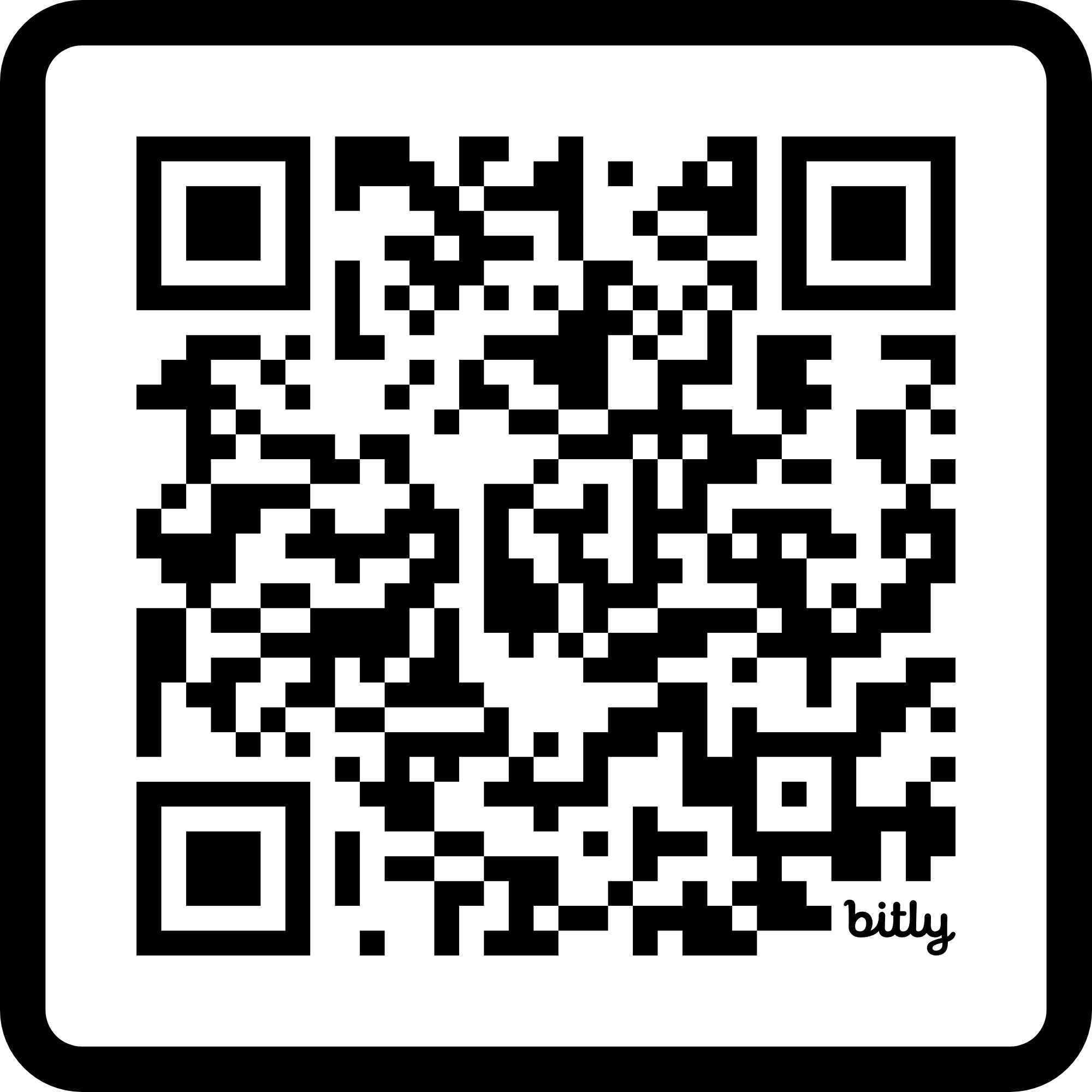 Questions
9